Dynamic Coupling of Magnetosphere and Ionosphere/Thermosphere
P. Song and J. Tu 

University of Massachusetts Lowell
Acknowledgments: V. M. Vasyliūnas
 
 Conventional M-I-T Coupling: E-J paradigm 
 New M-I-T Coupling: B-V paradigm
 Physical differences
 2-D simulations
 Summary
Field-aligned Current Coupling Models
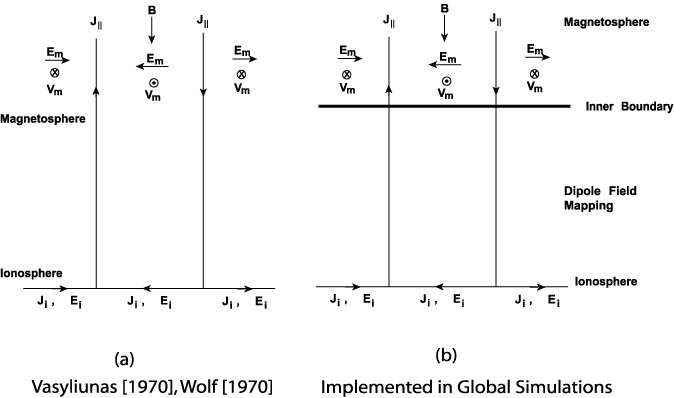 Full dynamics
Electrostatic
Steady state
(density and neutrals time varying)
coupled via field-aligned current, closed with Pedersen current
 Ohm’s law gives the electric field and Hall current
 electric drift gives the ion motion
M-I Coupling
Explain the observed ionospheric responses to solar wind condition/changes, substorms and auroras etc. and feedback to the magnetosphere (not to simply couple codes)
Conventional: E-J paradigm: 
Electric potential (mostly measured from velocity!)
Electric potential mapping
ExB drift (but V should be derived from momentum equation!)
Field-aligned current (mostly measured from magnetic perturbations!)
Pedersen currents
Hall currents (inferred from magnetic field variations on ground)
New concepts: B-V paradigm:
Convection: velocity, V, dV
Magnetic perturbation: B, dB
Magnetic tension force
Poynting flux, wave propagation/reflection 
Alfven wave, fast mode wave
The two descriptions are identical in steady state
Theoretical Basis for Conventional Coupling Models
B0 >>δB and B0 is treated as time independent in the approach, and δB is produced to compare with observations
                              not a bad approximation
                                              questionable for short time scales: dynamics 
                                        questionable for short time scales 
  BUT
  Time scale to reach quasi-steady state δt~δLδB/δE
 given δL, from the magnetopause to ionosphere, 20 Re
 δB, in the ionosphere, 1000 nT
 δE, in the ionosphere, for V~1 km/s, 6x10-2 V/m
 δt ~ 2000 sec, 30 min, substorm time scale!
 Conventional theory is not applicable to substorms, auroral brightening!
Eugene Parker (2007):
 “It is here that a fundamental misunderstanding has become widely accepted, mistaking the electric current j and electric field E to be fundamental physical entities… Magnetospheric physics has suffered severely from this misdirection…”
The success of the E-J paradigm in description of slow processes (quasi-steady state) has been used to justify the E-J approach and generalize to dynamic processesFor dynamic processes-- substorms, auroral brightening-– the E-J paradigm cannot describe the overshoot processes and the substorms have been the leading outstanding problem in magnetospheric physicsTime scale for “fast” <30 min
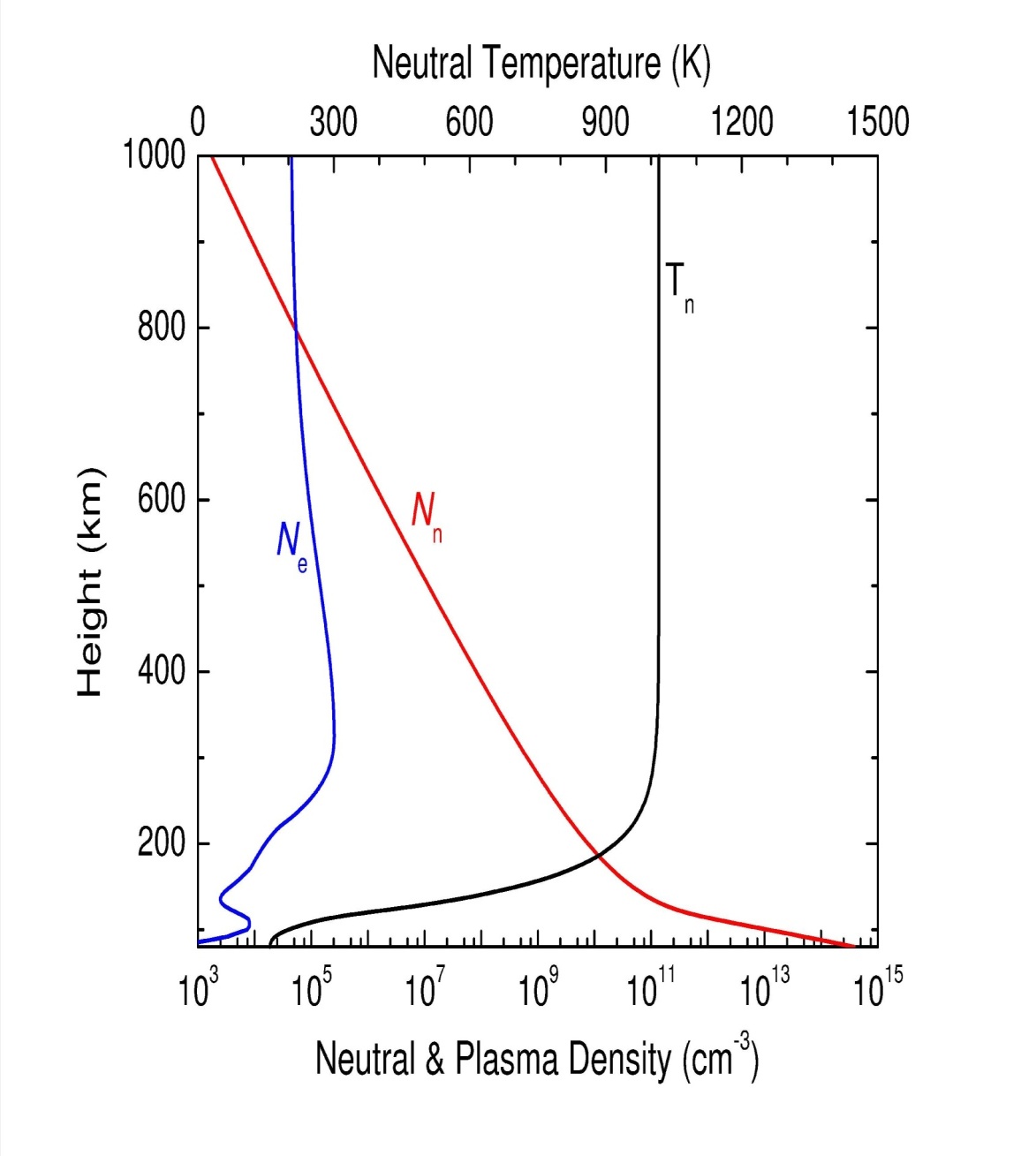 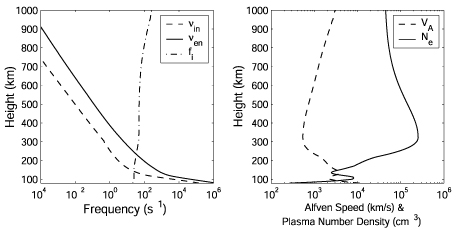 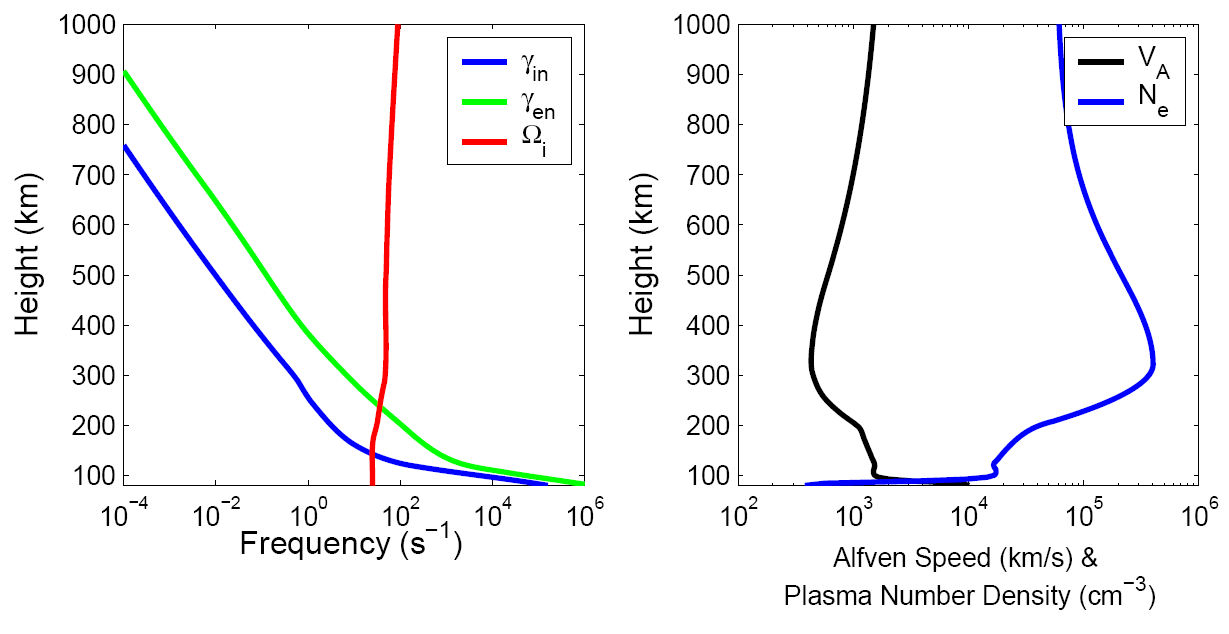 North Pole, Winter Solstice
Ionospheric Dynamic Processes
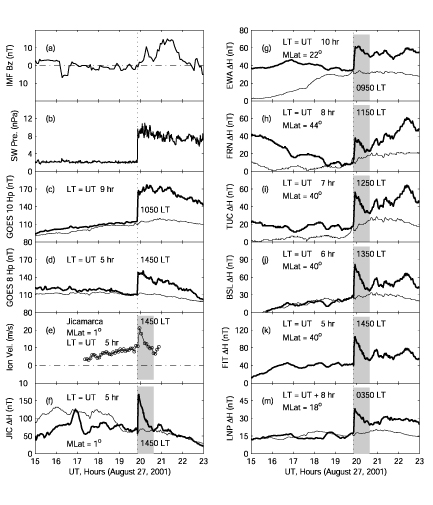 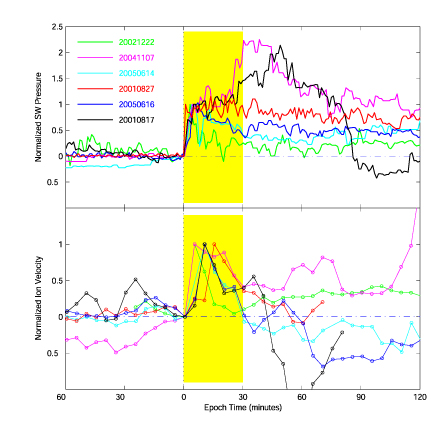 Epoch analysis showing on average an overshoot in ionospheric velocity for 30 min.
An overshoot lasting 40 min was seen on ground but not in geosynchronous orbits;
indicating the overshoot is related to the ionospheric processes
Huang et al, 2009
Ion-neutral Interaction
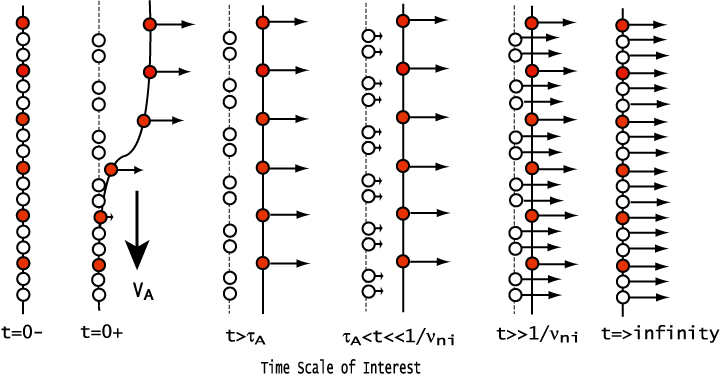 Magnetic field is frozen-in with electrons
Plasma (red dots) is driven with the magnetic field (solid line) perturbation from above
Neutrals do not directly feel the perturbation while plasma moves
Ion-neutral collisions accelerate neutrals (open circles), strong friction/heating 
Longer than the neutral-ion collision time, the plasma and neutrals move nearly together with a small slippage. Weak friction/heating
On very long time scales, the plasma and neutrals move together: no collision/no heating
Ionosphere Reaction to Magnetospheric Motion
Slow down wave propagation (neutral inertia loading)
Partial reflection 
Drive ionosphere convection 
Large distance at the magnetopause corresponds to small distance in the ionosphere
In the ionosphere, horizontal perturbations propagate in fast mode speed
Ionospheric convection
     modifies magnetospheric
     convection
     (true 2-way coupling)
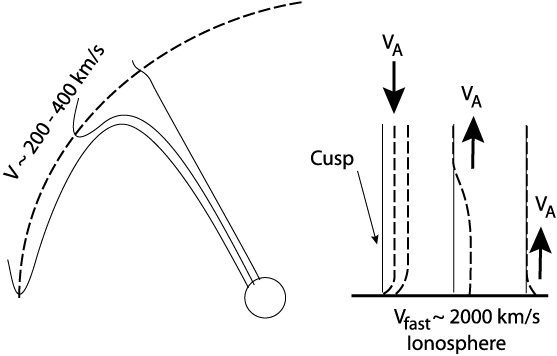 Global Consequence of A Poleward Motion
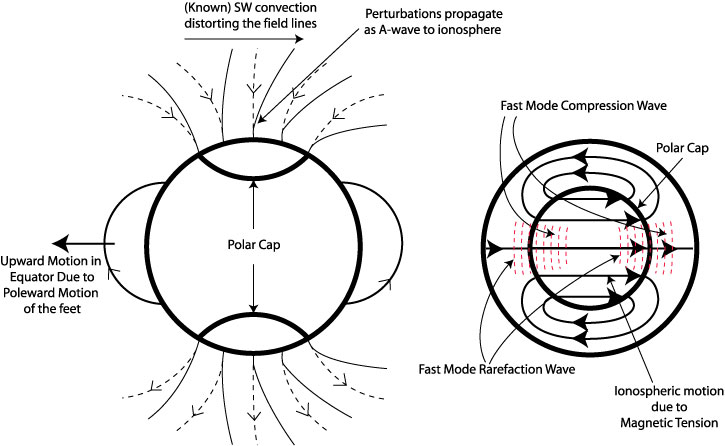 Antisunward motion of open field line in the open-closed boundary creates
a high pressure region in the open field region (compressional wave), and 
a low pressure region in the closed field region (rarefaction wave)
Continuity requirement produces convection cells through fast mode waves in the ionosphere and motion in closed field regions. 
Poleward motion of the feet of the flux tube propagates to equator and produces upward motion in the equator.
Ionospheric convection will drive/modify magnetospheric convection
Expected Heating Distribution
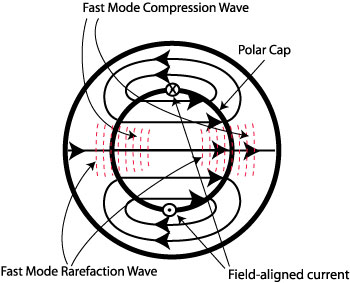 sun
For uniform conductivity, velocity pattern coincides with the magnetic perturbation. 
FAC forms at the center of the convection cells
Poynting flux is proportional to V2, weakest at the center of convection cells
Neglecting the heating from precipitation particles,
Conventional model (EJ paradigm) predicts heating, J2/p, is highest at the FAC 
New model (BV paradigm) predicts heating, iniV2, is highest at compression region of dayside and nightside cusps and strong along the noon-midnight meridian
M-I Coupling via Waves (Perturbations)
The interface between magnetosphere and ionosphere can be idealized as a contact discontinuity with possible small deformation as the wave oscillates
Magnetospheric (fast/Alfvenic) perturbation incident onto the ionospheric interface
For a field-aligned fast/Alfvenic incidence (for example on cusp ionosphere)
	B  k, B0 : B in a plane normal to k (2 possible  components)
Polarizations (reflected and transmitted)
     (noon-midnight meridian)
Alfven mode
	(toroidal mode)
     B,u  k-B0 plane
Fast/slow modes
		(poloidal mode)     
	B,u in k-B0 plane
Antisunward ionospheric motion
     =>fast/slow modes (poloidal)
	=> NOT Alfven mode (toroidal)
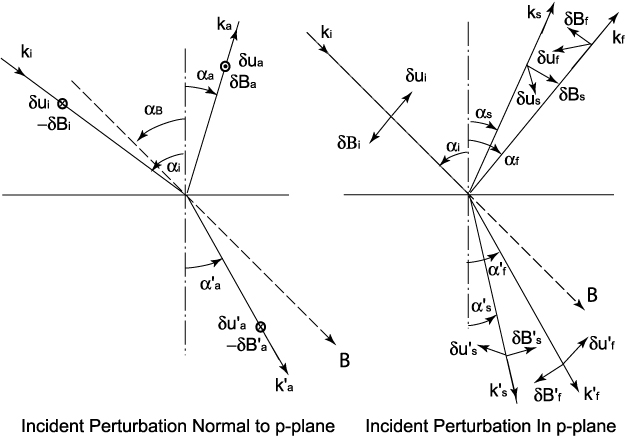 Magnetosphere

Ionosphere
Amplification of Magnetic Perturbation at the Ionosphere
At the magnetosphere-ionosphere boundary, the boundary conditions are maintained by the incident, reflected and transmitted perturbations.

The reflected perturbations have a phase reversal between dB and dV from the incident.

The inertia of the ionospheric plasma minimizes the velocity change across the boundary
The magnetic perturbation nearly doubles across the boundary => forming a strong current
Comparison of Steady-state Coupling with Dynamic Coupling
Coupling speed Vphase
Steady-state Coupling
Original model (Vasyliunas, 1970, Wolf, 1970):  not specific, 				presumed to be VA
Implemented in simulations: 	 (instantaneously)
Dynamic Coupling:  		Vphase ~ α1/2 VA  ( is neutral 						inertia loading factor)
Coupling time δt
Steady-state Coupling
Original model: 		not specified,
Implemented in simulations: 	~0
Dynamic Coupling:
1~2 min (Alfvén transient) 
  
30 min (M-I equilibrium)

1~3 hours (neutral acceleration)
Comparison of Steady-state Coupling with Dynamic Coupling, cont.
Reflection
Steady-state Coupling
Original model: 	Multiple  reflections  assumed,                               	           V,B = final result, (depends on ionospheric conductivity)
Implemented in simulations: 	No reflection, 
					E=Einc, V and δB are derived
Dynamic Coupling:  Total=I+R for both δB and V



Reflection coefficient γ: depends on gradient (height) and frequency (time lapse); 
Reflection may be produced continuously over height
Incident perturbation may consist of a spectrum: dispersion effect
A phase delay φ due to propagation to and from the reflection point
Basic Equations
Continuity equations

Momentum equations


Temperature  equations


Faraday’s Law and Ampere's Law (E-field is derived from steady state electron momentum equation)
s = e, i or n, and es = -e, e or 0
Field-aligned flow allowed
1-D Simulation Along Northern Pole
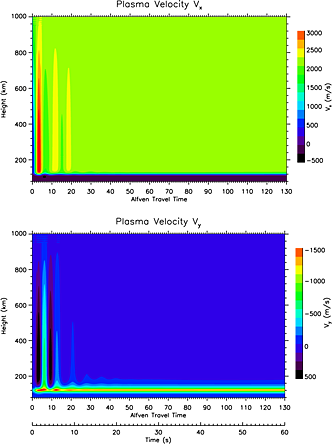 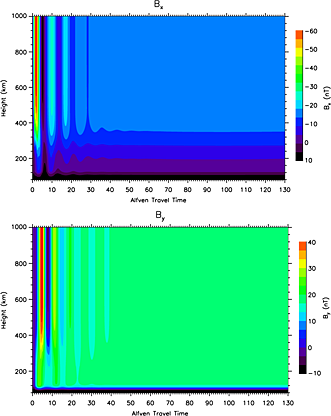 The noon-midnight and dawn-dusk components of the perturbation magnetic field, Bx and By.. Tu et al., 2014
The noon-midnight and dawn-dusk components of the plasma velocity Vx and Vy. Tu et al., 2014
17
Heating rate q as function of Alfvén travel time and height. The heating rate at each height becomes a constant after about 30 Alfvén travel times. The Alfvén time is the time normalized by tA, which is   defined  as  
If the driver is at the magnetopause, the Alfvén time is about 1 min.

Height variations of frictional heating rate and true Joule heating rate at a selected time. The Joule heating rate is negligibly small. The heating is essentially frictional in nature.
Tu et al., 2011
Heating rate divided by total mass density (neutral mass density plus plasma mass density) as function of Alfvén travel time and height. The heating rate per unit mass is peaked in the F layer of the ionosphere, around about 300 km in this case.
Time variation of height integrated heating rate. After about 30 Alfvén travel times, the heating rate reaches a constant. This steady-state heating rate is equivalent to the steady-state heating rate calculated using conventional Joule heating rate J∙(E+unxB) defined in the frame moving with the neutral wind. In the transition period, the heating rate can be two times larger than the steady-state heating rate.
Tu et al., 2011
2-D Simulation of the Dawn-Dusk Meridian Plane
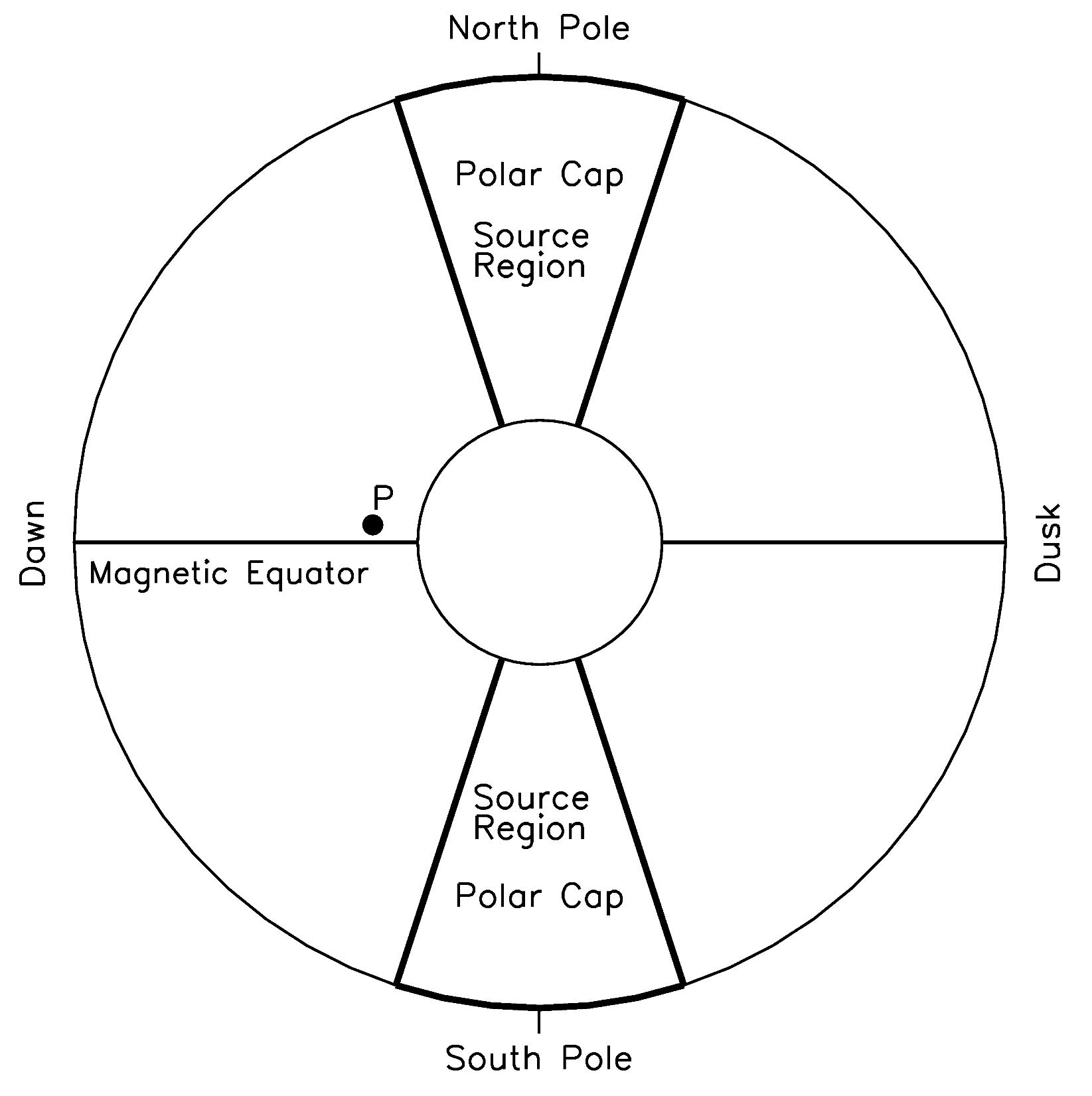 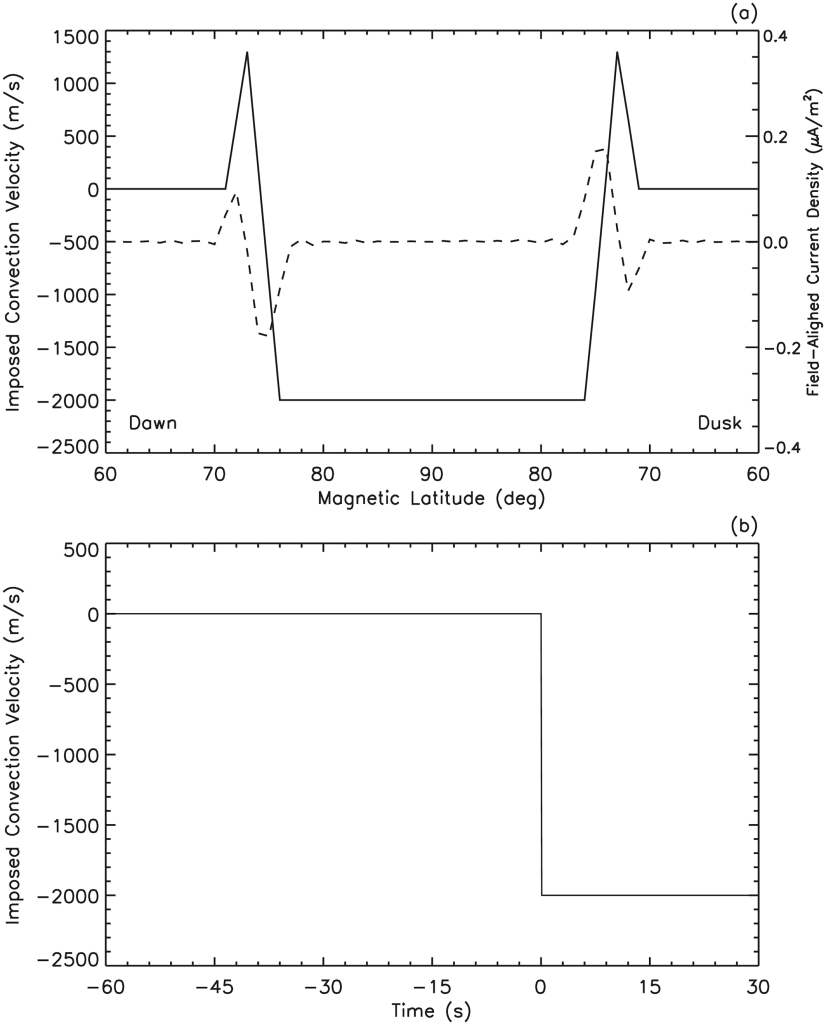 Alfven Wave Propagation
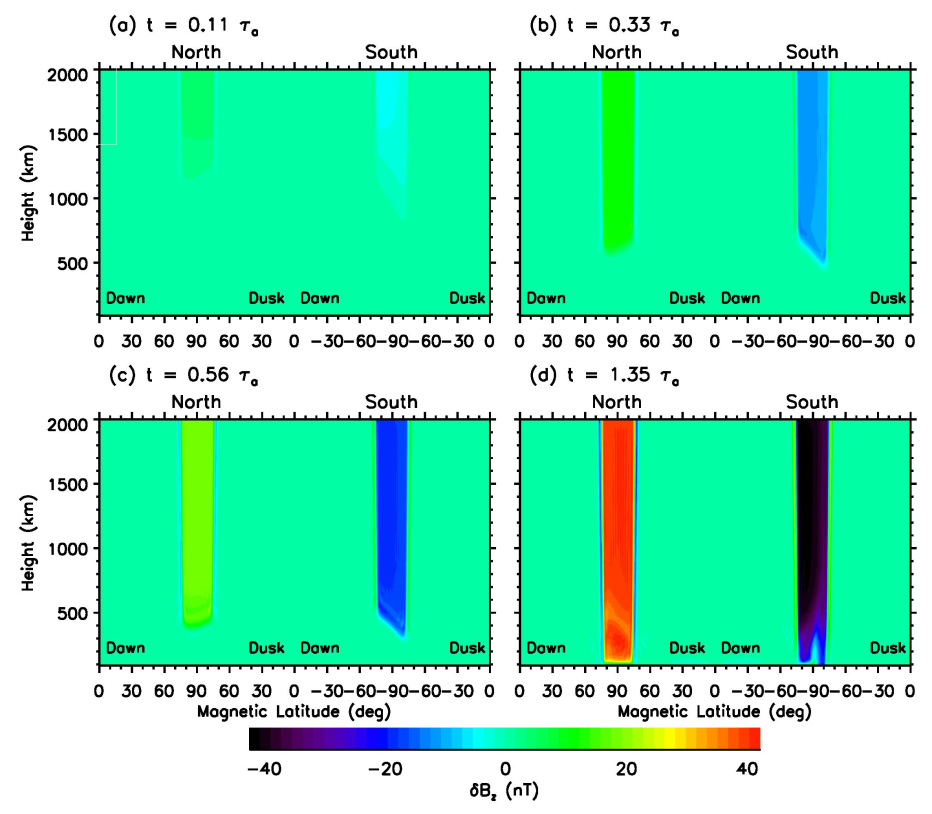 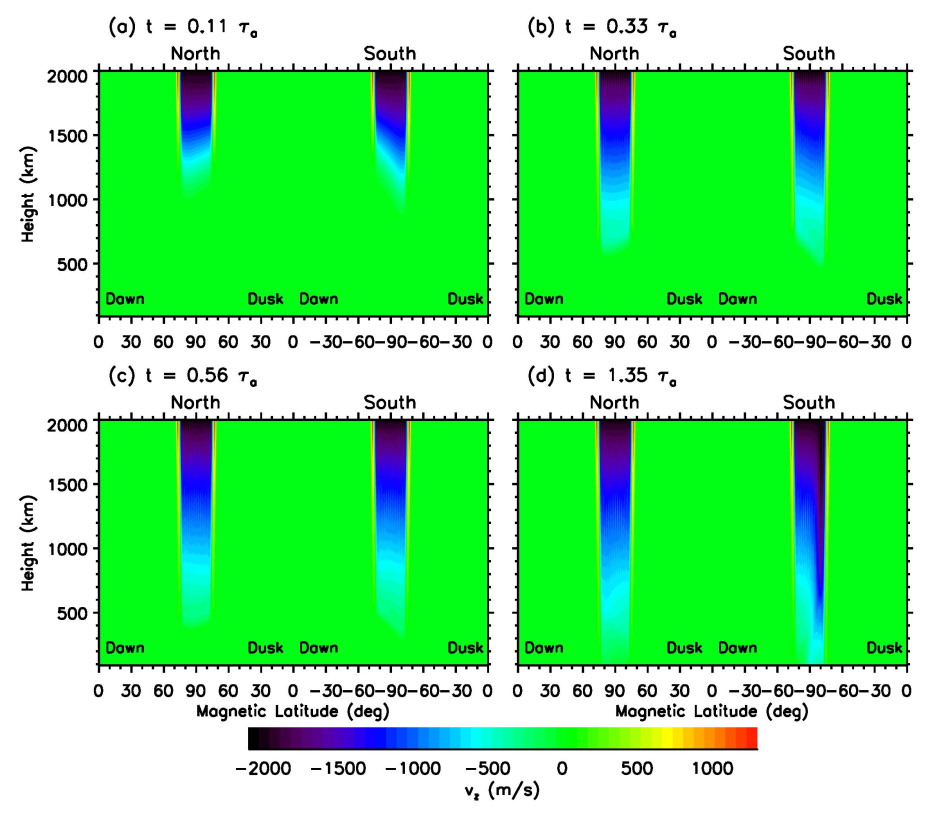 Imposed antisunward velocity drives downward propagating velocity and magnetic field perturbations. Both propagate with the Alfven speed.
Velocity perturbation in the polar cap in both hemispheres is antisunward and reverse direction at lower latitudes
Magnetic field perturbation in the two hemisphere has opposite directions
21
Dawn-Dusk Electric Field
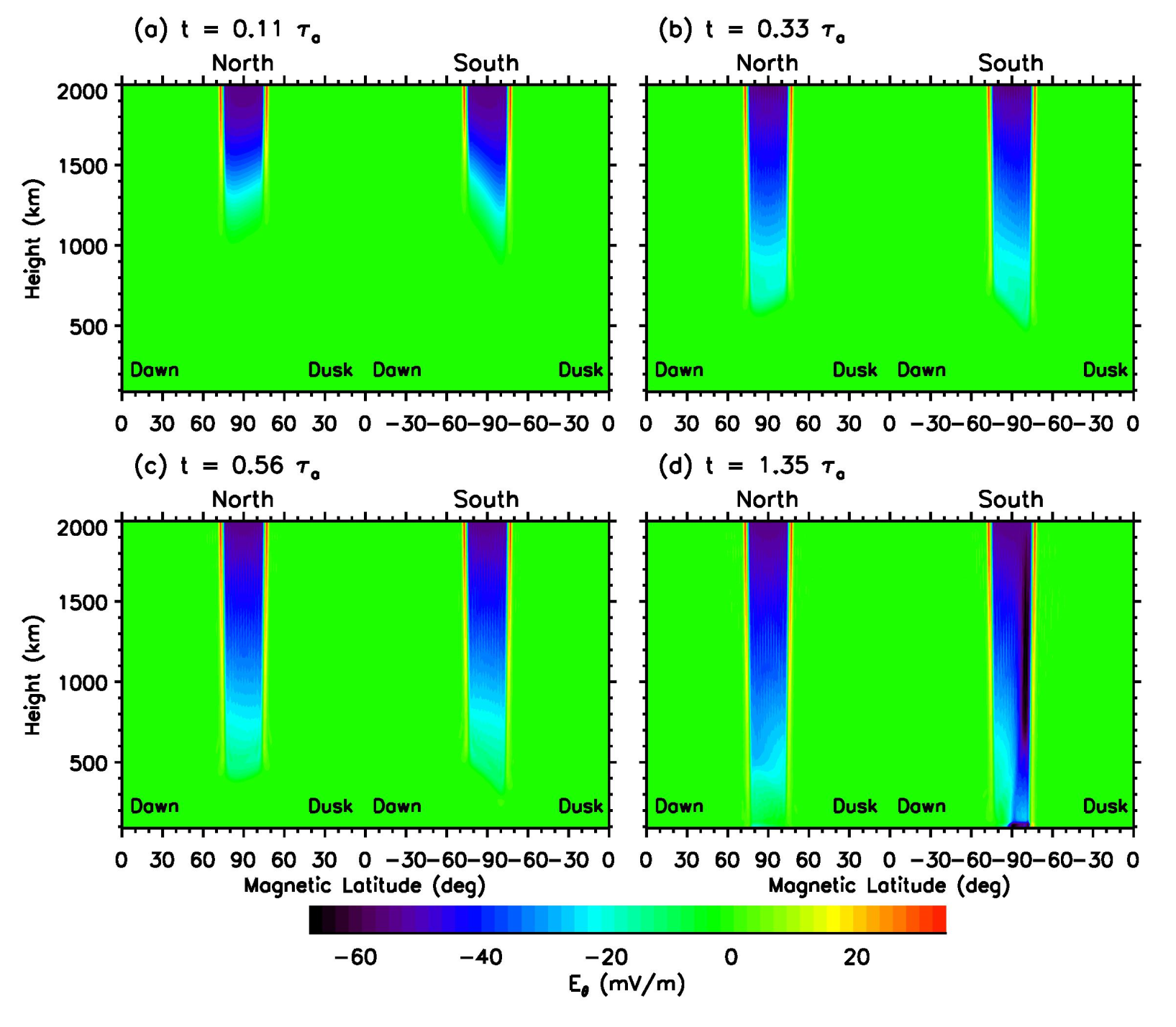 Dawn-dusk electric field as a function of magnetic latitude and altitude for the Northern Hemisphere at selected times. Negative values are duskward. Tu and Song, 2016.
22
Field-Aligned and Closure Currents
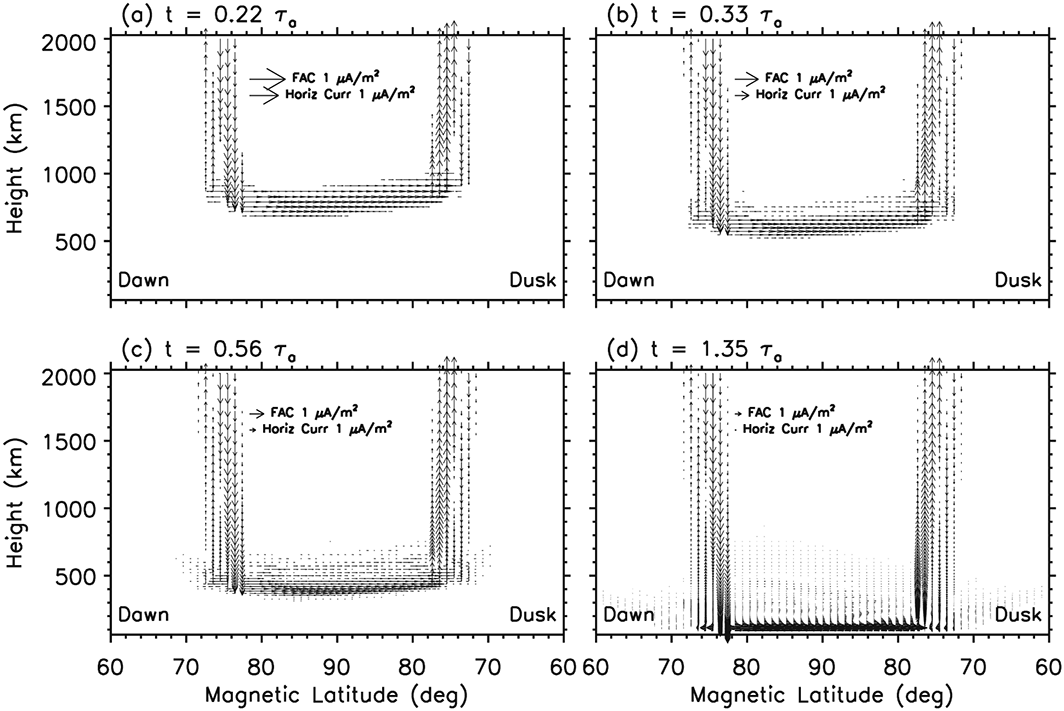 Region 1 and 2 FACs evolve with the Alfven waves
At the front of FACs there are horizontal closure currents
Pedersen currents form when the FACs reach ~100 - 120 km
Has important implication to substorm current wedge
Tu and Song, 2016
23
2-D Simulation of the Noon-Midnight Meridian Plane
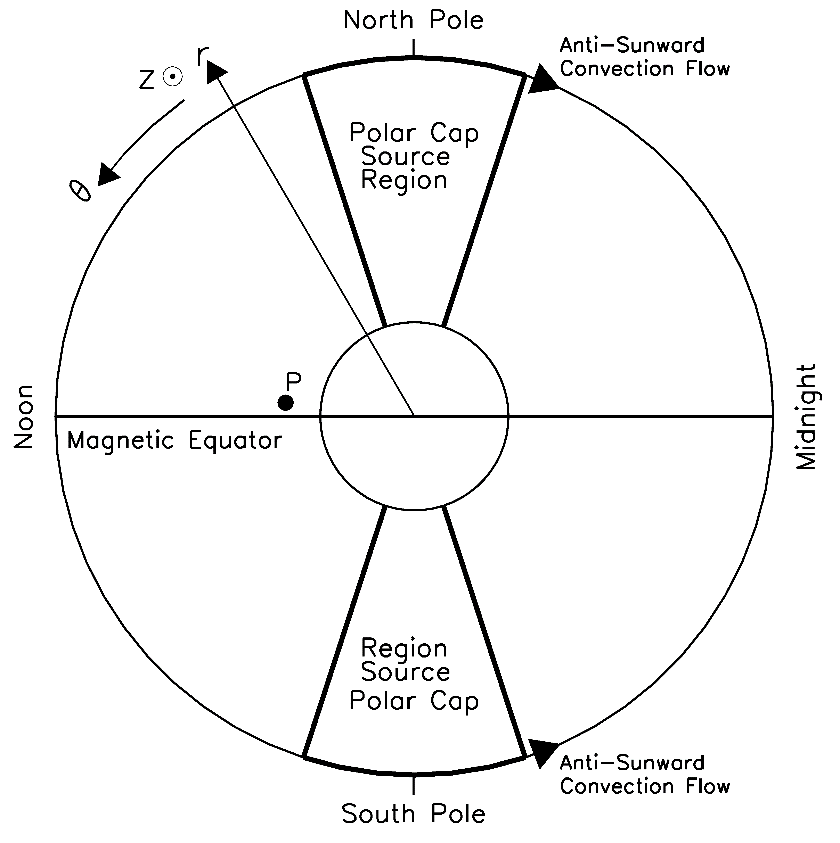 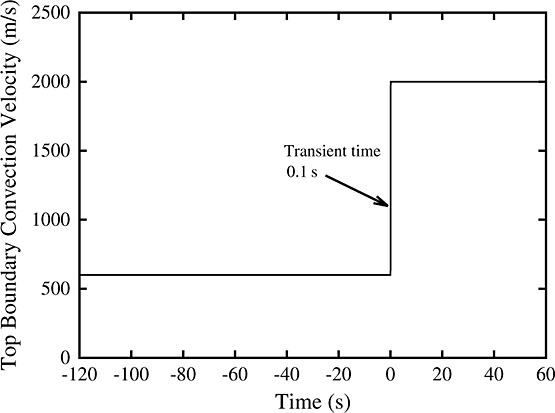 2000 m/s
200 m/s
T=120 s
Driver in the polar cap
High to Low Latitude Ionosphere Coupling
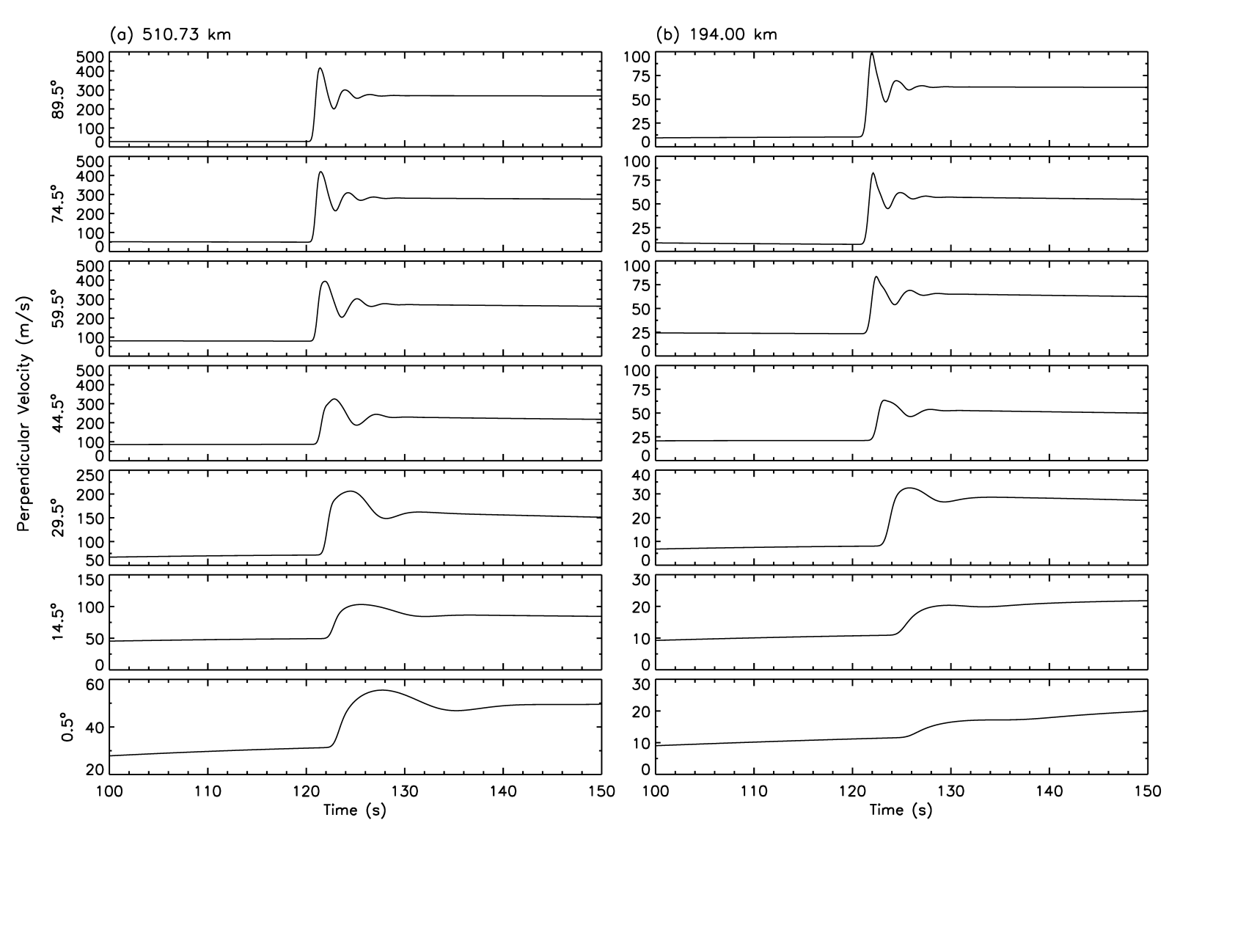 Time variation of the average ion velocity component within the noon-midnight magnetic meridian and perpendicular to the magnetic field for several magnetic altitudes at 510.73 km (panel a) and 194 km (panel b). Positive values represent poleward (at high and middle latitudes) or upward (at low and equatorial latitudes) velocities
25
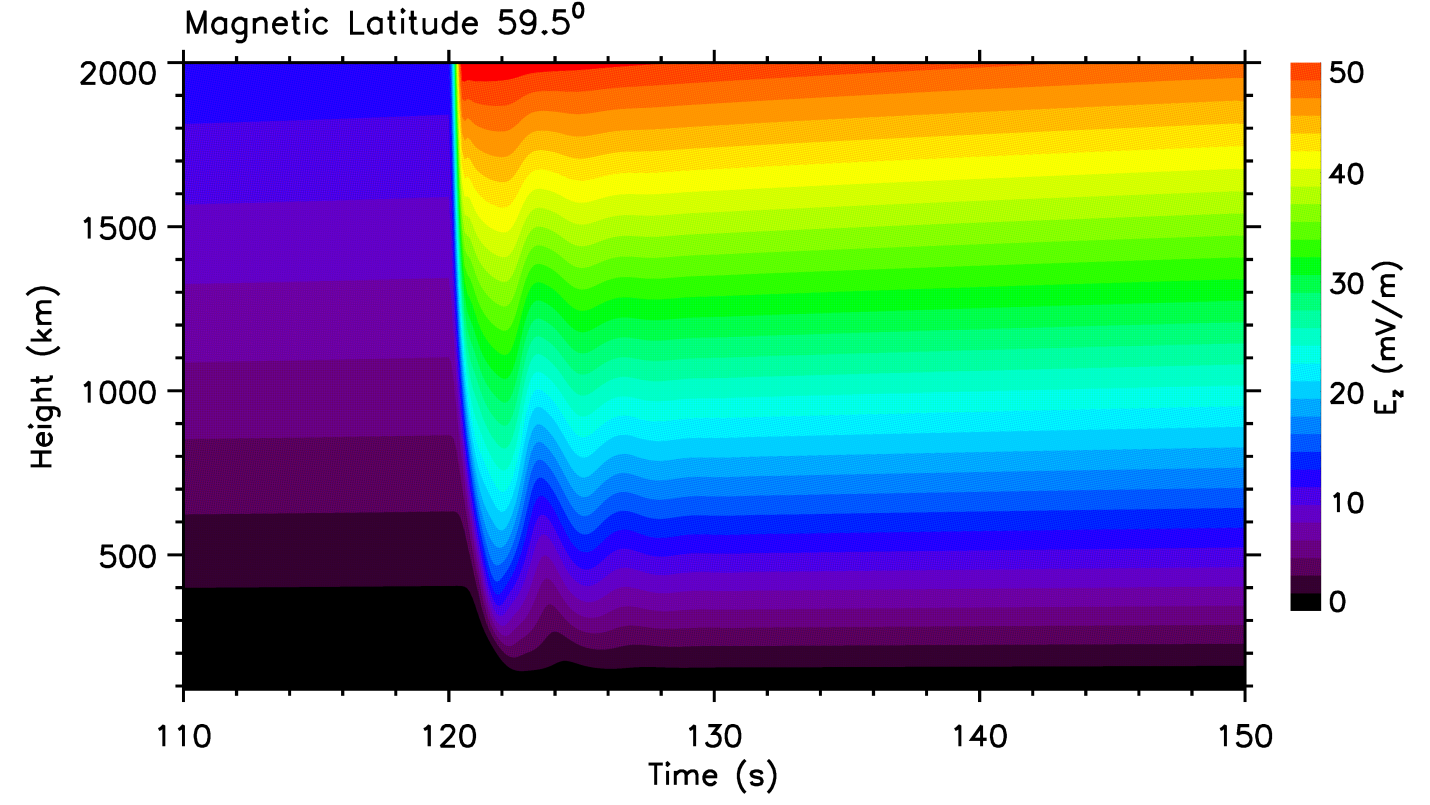 Eastward (normal to the noon-midnight meridian plane) electric field as a function of time and height. Upper panel for magnetic latitude of 59.5˚ and bottom panel for 24.5˚. The increase of the electric field is delayed toward the lower altitude. The oscillation frequency of the electric field is higher at higher latitudes, showing that the ionosphere is a low pass filter for the MHD wave propagation.
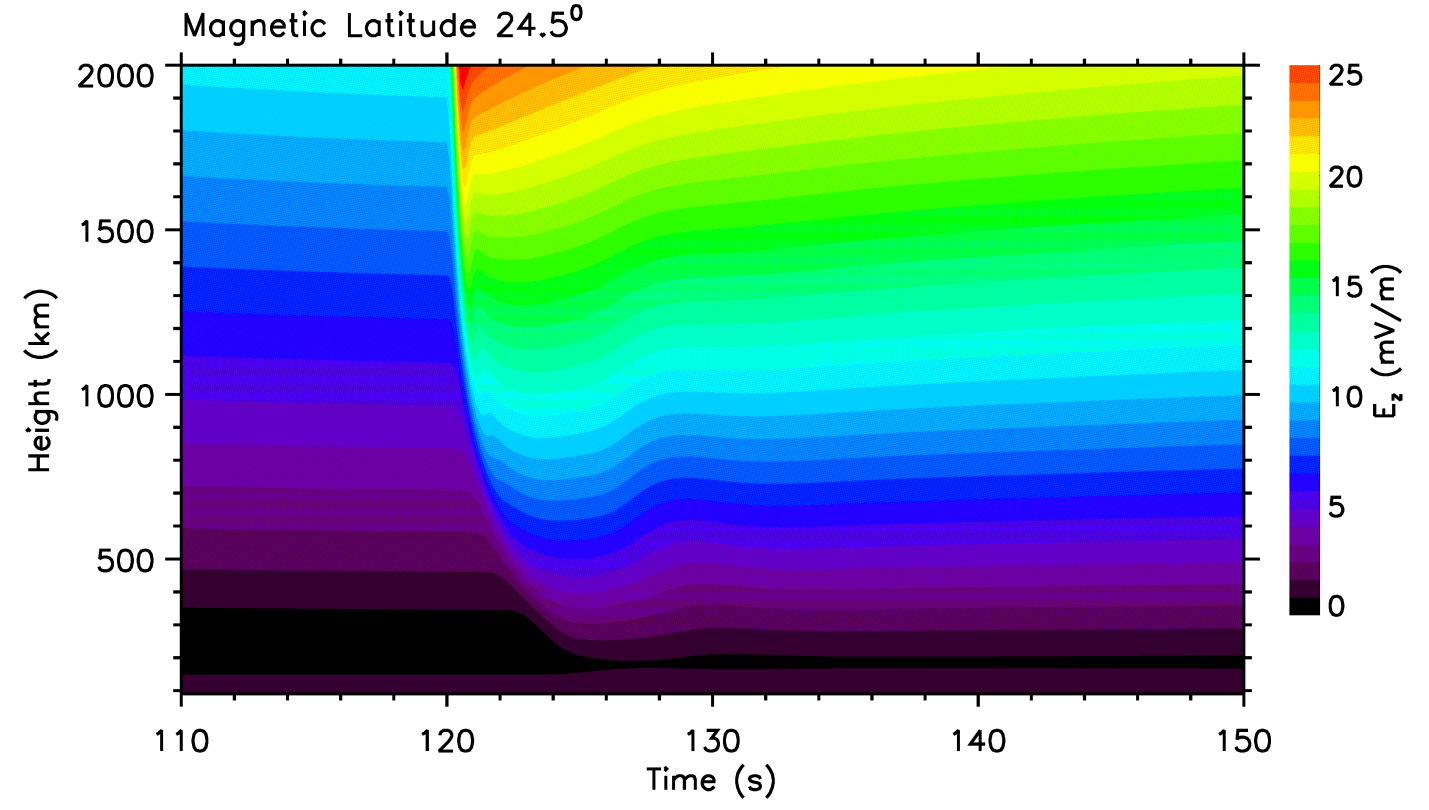 26
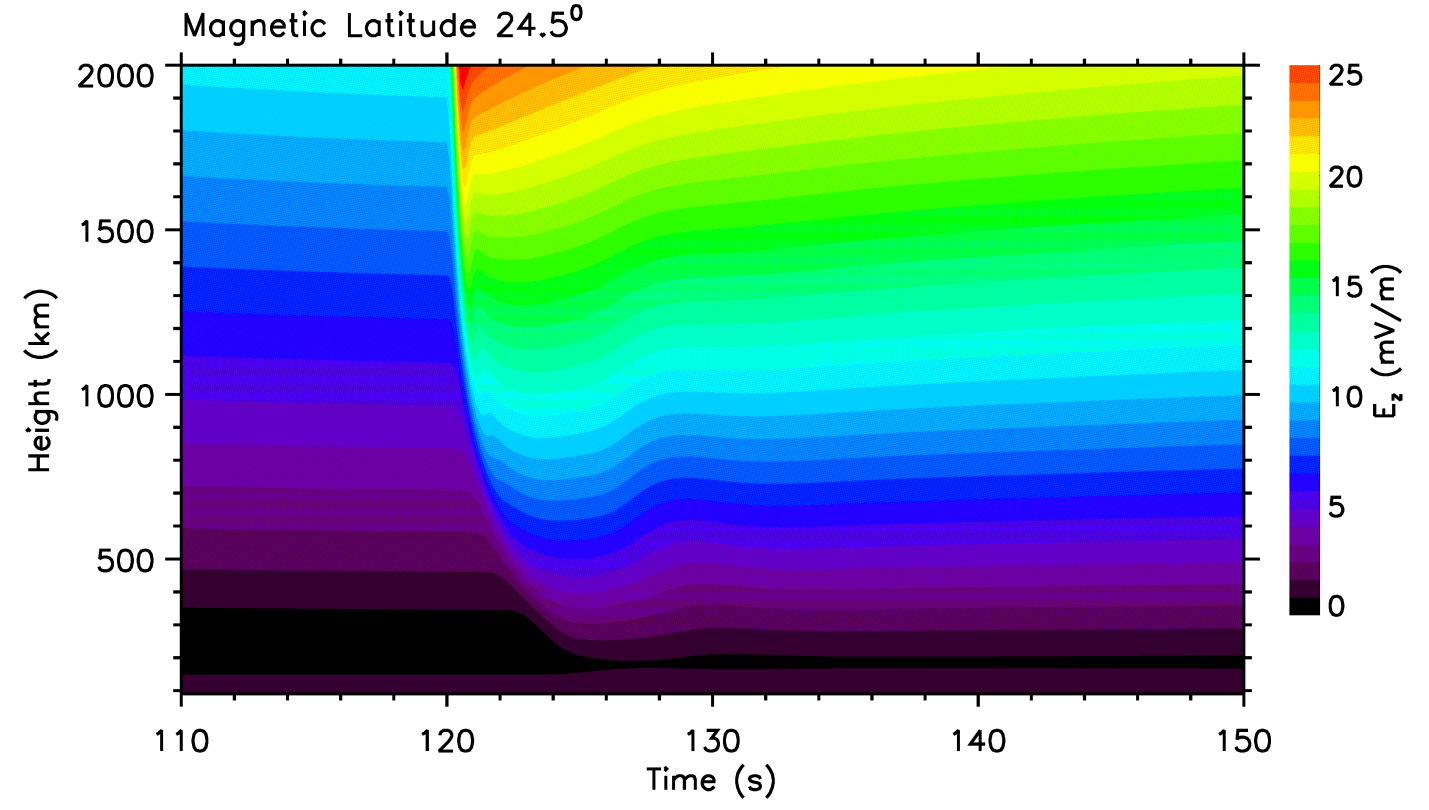 Eastward electric field as a function of time and magnetic latitude. Upper panel for height of 510.73 km and bottom panel for 194 km. The arrival of the electric field perturbations is delayed toward the low latitudes and the high frequency oscillation of the perturbations almost completely disappears.
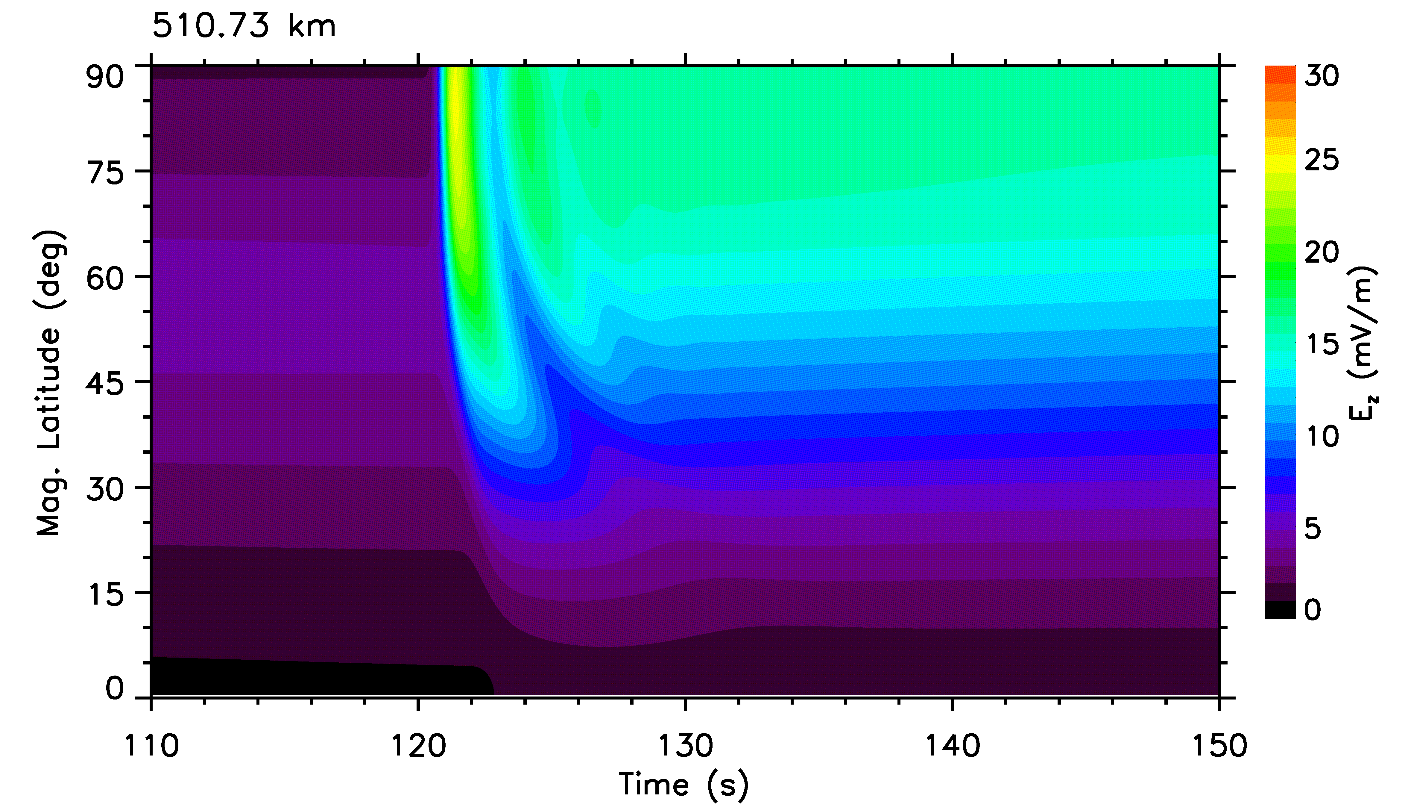 27
Summary
In MHD limit, low frequency, E and J do not evolve by themselves. They are secondary derived quantities
B and V becomes primary quantities determining the evolution of a system
In steady state, E, J, B, and V are mutually self-consistently determined: no causual  relation.
A magnetosphere-ionosphere-thermosphere coupling model 
Including continuity, momentum equation, and energy equation for each species of multi fluids
Including Maxwell’s equations
Including photochemistry
No imposed E-field is necessary, and no imposed field-aligned current is necessary
There are 4 major differences between the dynamic (and inductive) coupling and the steady-state  coupling
Transient time for M-I equilibrium: not Alfvén travel time, but  10-20  tA ~ 20-30 min.
Reflection effect: enhanced Poynting flux and heating rate during the dynamic transient period can be a factor of 1.5 greater than that given in of steady-state coupling 
Plasma inertia effect: velocity, magnetic field, and electric field perturbations depend on density profile during the transition period
Field-aligned upflow allowed
The field-aligned currents and Pedersen currents are carried down by the Alfven wave and enhanced by reflection.
Along the noon-midnight plane, field-aligned perturbations become fast mode in the ionosphere and can propagate to the equator
The global dawn-dusk electric field is formed by the fast mode propagation, as required by the continuity condition.